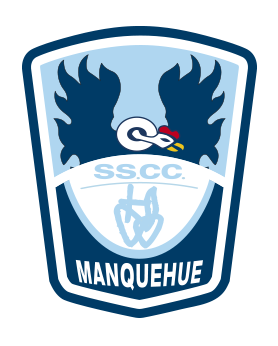 ¡Bienvenidos 2º básicos!
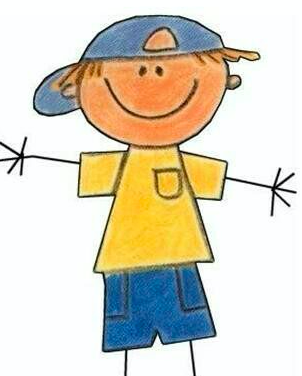 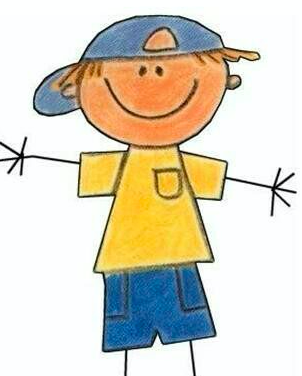 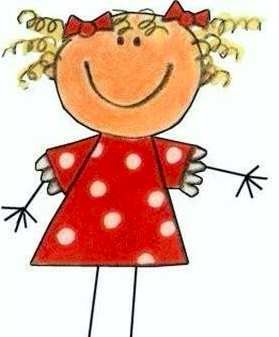 Comprensión de la unidad: Determinar la longitud de objetos, usando unidades de medidas no estandarizadas y unidades estandarizadas (cm y m) para tomar buenas decisiones.
¿Qué vamos a aprender?
Medir y comparar longitudes usando unidades de medida no estandarizadas
¿Para qué nos sirve?
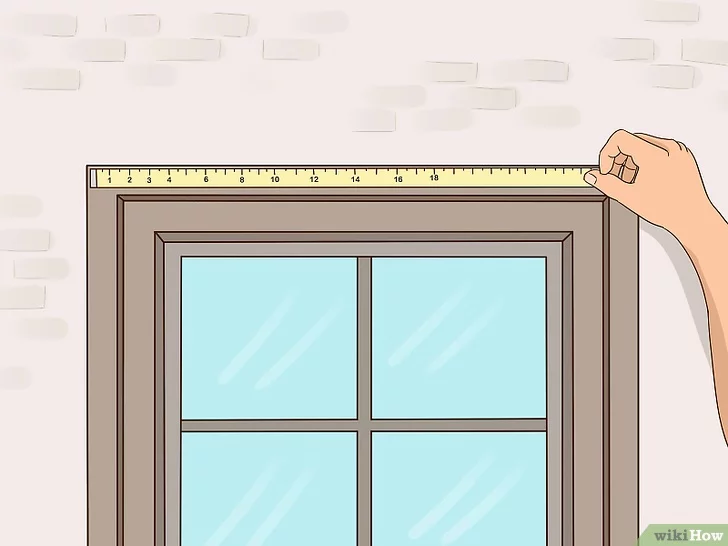 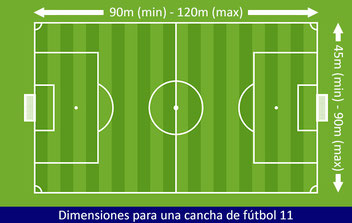 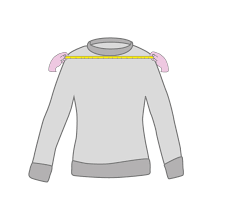 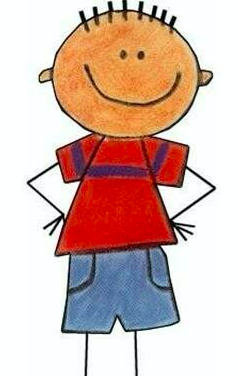 Recordemos
Los clips representan una unidad de medida NO ESTANDARIZADA
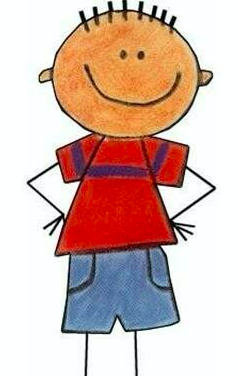 ¿Cuántos       miden de largo?
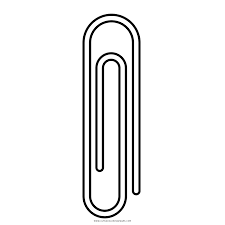 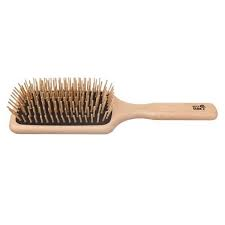 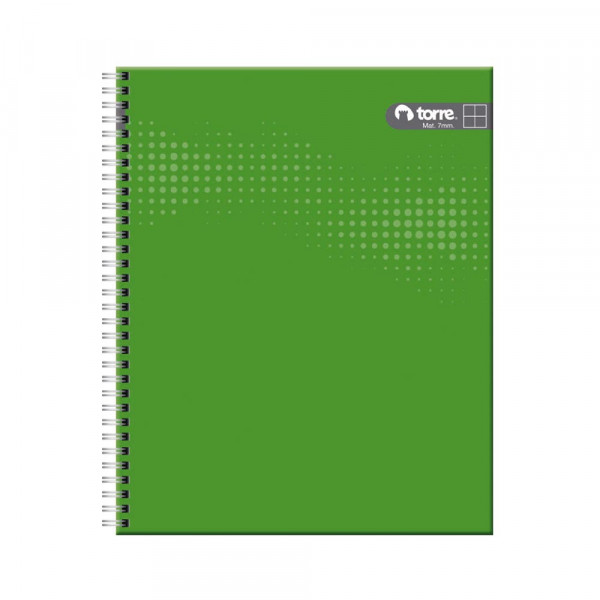 LARGO
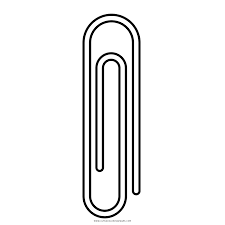 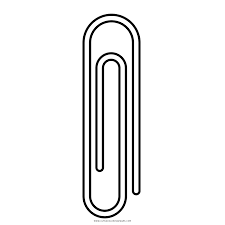 Para expresar la longitud, usaremos la palabra unidad
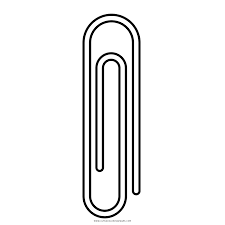 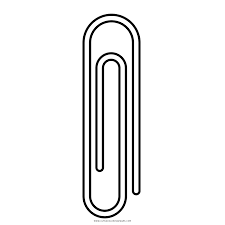 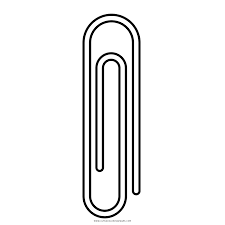 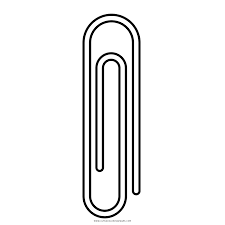 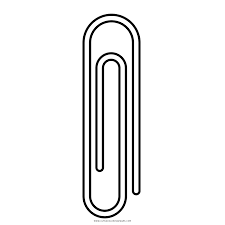 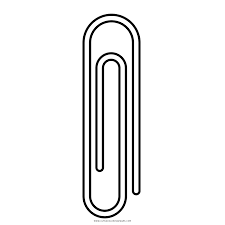 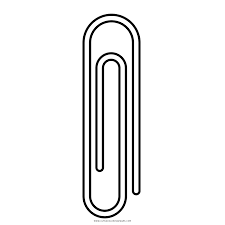 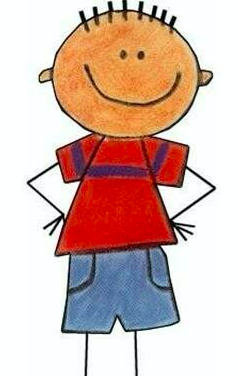 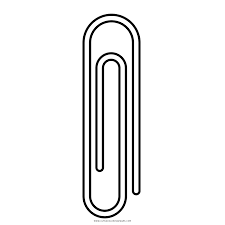 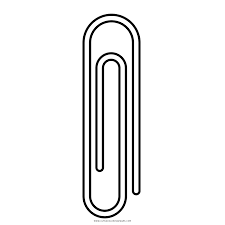 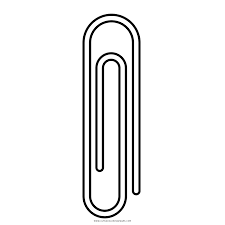 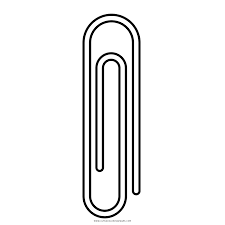 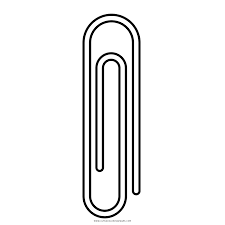 ANCHO
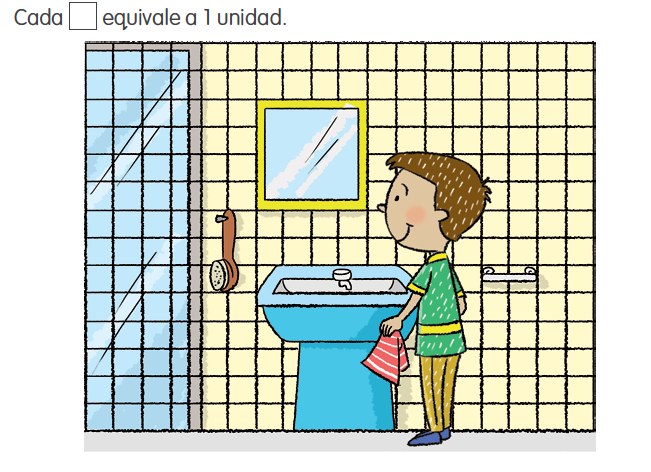 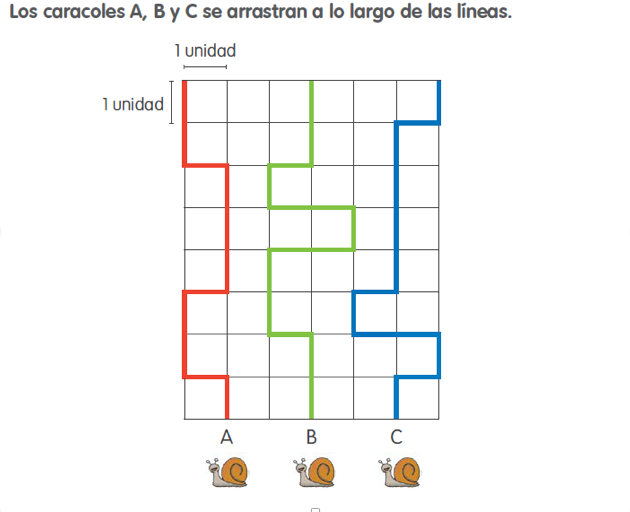 ¿Cuántas unidades miden de largo?
El pan mide aproximadamente 7 unidades de largo
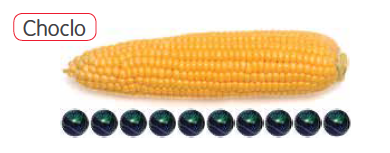 El choclo mide aproximadamente 10 unidades de largo
¿Qué objeto es más largo el pan o el choclo?
¿Qué te hace decir eso?
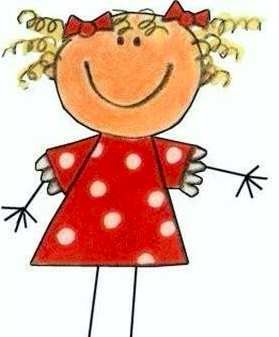 No olvidar…
Para comparar hay que asegurarse de tener la misma unidad de medida
LINEA DE PARTIDA
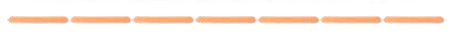 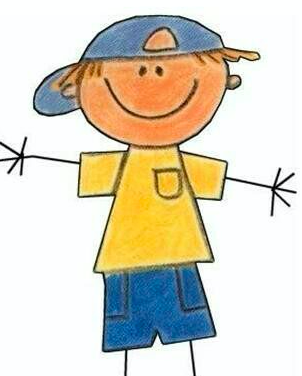 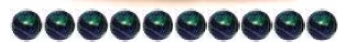 Ahora te toca a ti…
Vamos a usar:

Una hoja o tu cuarderno.
Un lápiz.
Dos unidades de medida diferentes.
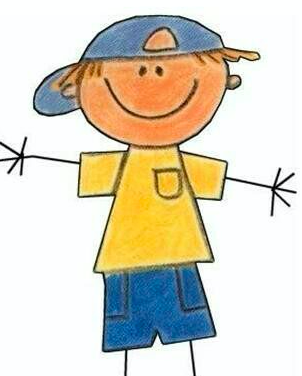 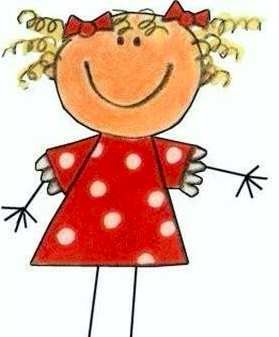 Instrucciones
En una hoja, dibuja el contorno de uno de tus pies.
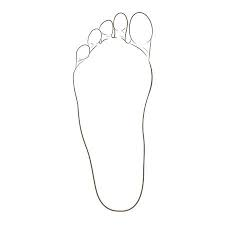 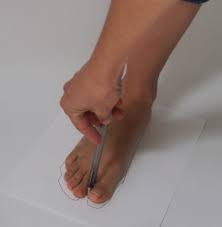 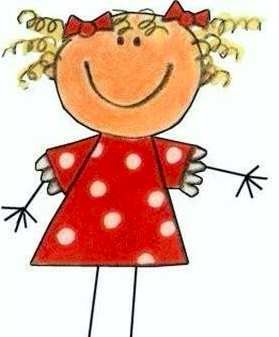 2. Una vez dibujado, deberás medir el largo de tu pie, usando dos unidades de medidas distinta.
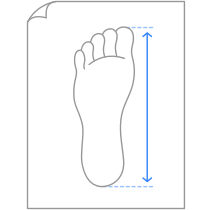 Para reflexionar....
¿Qué unidades de medida usaste?


¿Obtuviste la misma longitud con las dos unidades de medida? ¿por qué?
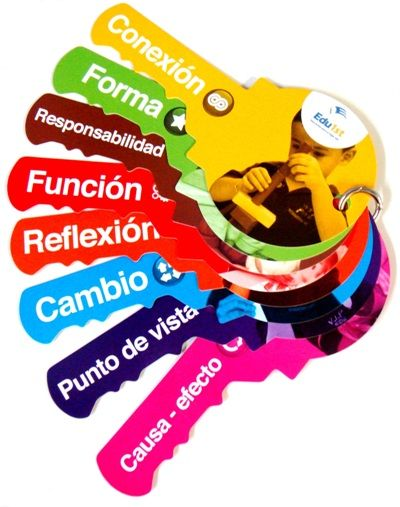